HISTORY OF ORTHODONTICS
DEPARTMENT OF ORTHODONTICS AND DENTOFACIAL ORTHOPEDICS
Orthodontics (Greek word)-
                     Orthos - to correct  
                     Odontos – teeth


British Society of Orthodontics (1922) –
                                      “Orthodontics includes the study of growth and development of the jaws and face particularly and the body generally, as influencing the position of the teeth; the study of action and reaction of internal and external influences on the development, and the prevention and correction of arrested and perverted development.”
AIMS OF ORTHODONTIC TREATMENT
JACKSON’S TRIAD
SCOPE OF ORTHODONTIC TREATMENT
Alteration in tooth position

Alteration in skeletal pattern

Alteration in soft tissue pattern
SERVICES OFFERED BY ORTHODONTIST
PREVENTIVE ORTHODONTICS
               
     Procedures undertaken prior to the onset of a malocclusion in anticipation of a developing malocclusion.




INTERCEPTIVE ORTHODONTICS
             
       Procedures that are undertaken at an early stage of a malocclusion to eliminate or reduce the severity of the same.
CORRECTIVE ORTHODONTICS

    Procedures undertaken to correct a fully established malocclusion.



SURGICAL ORTHODONTICS
    
    Undertaken in conjunction with orthodontic treatment.
HISTORY OF ORTHODONTICS
Oldest speciality of dentistry .

HIPPOCRATES :
      Pioneer in medical science.
      Medical tradition based on facts rather than religion or       fancy.
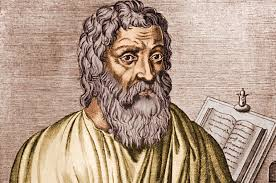 ARISTOTLE :
    Medical science the first system of comparative anatomy.
    
    Human teeth and compared them with those of various other species.
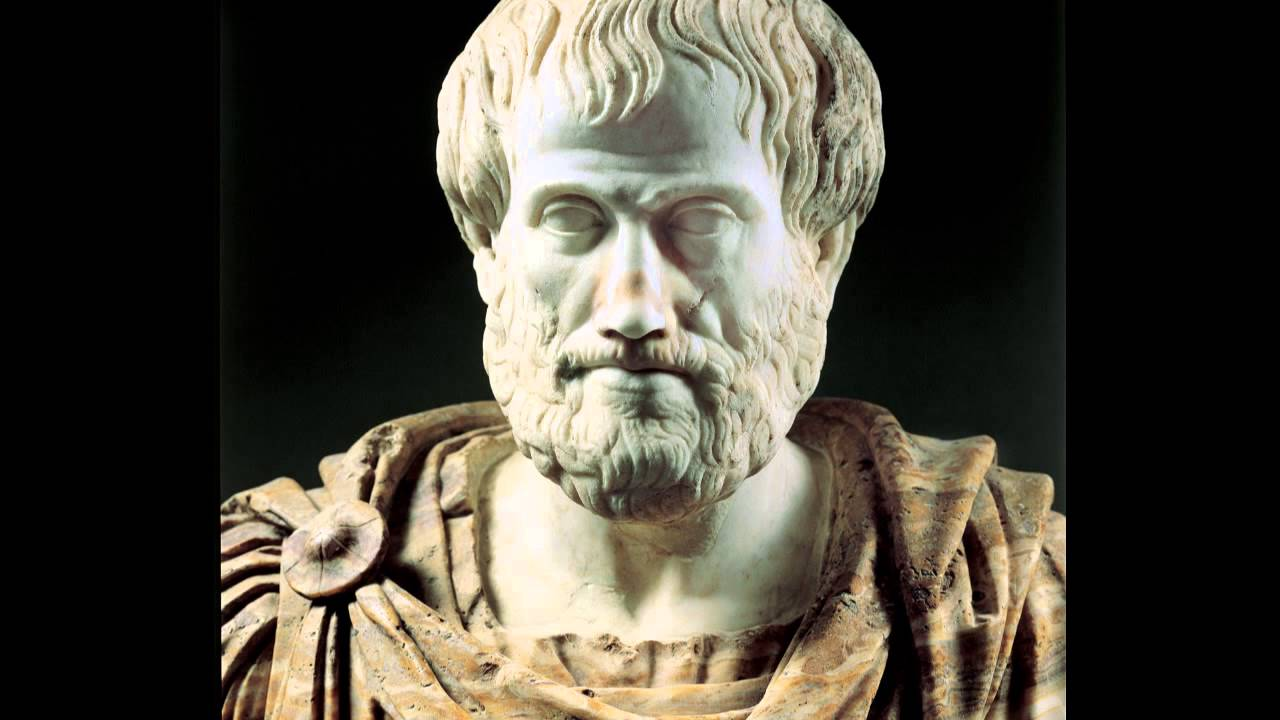 AULIUS CORNELIUS CELSUS
     
      Use of finger pressure to align irregular teeth
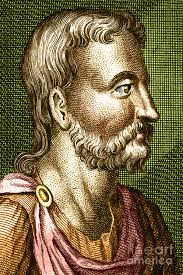 PIERRE FAUCHARD
   
     Founder of modern dentistry

     Bandelette – expand dental arch
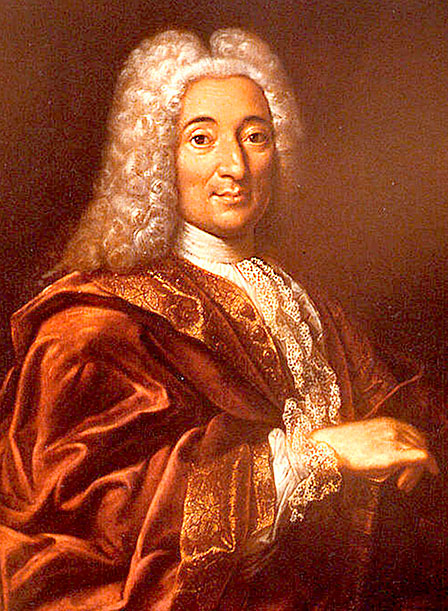 NORMAN KINGSLEY

    Pioneer in cleft palate treatment.
  
    Extra oral force to correct protruding teeth.
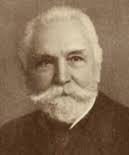 EMERSON C. ANGELL

   Opening of mid-palatal suture.
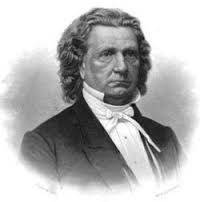 WILLIAM E. MAGILL

   Band teeth for active tooth movement.
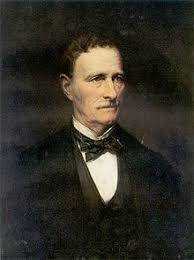 HENRY A. BAKER

    Baker’s anchorage

    Intermaxillary elastics to treat malocclusion.
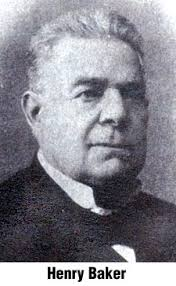 EDWARD H. ANGEL 

  Father of modern orthodontics.

 Classification of malocclusion, pin and tube and edgewise appliance.
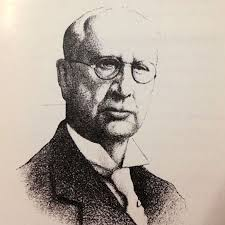 CALVIN CASE
  
    Intermaxillary elastics.

    Removal of certain teeth to achieve stable treatment results and to improve facial esthetics.
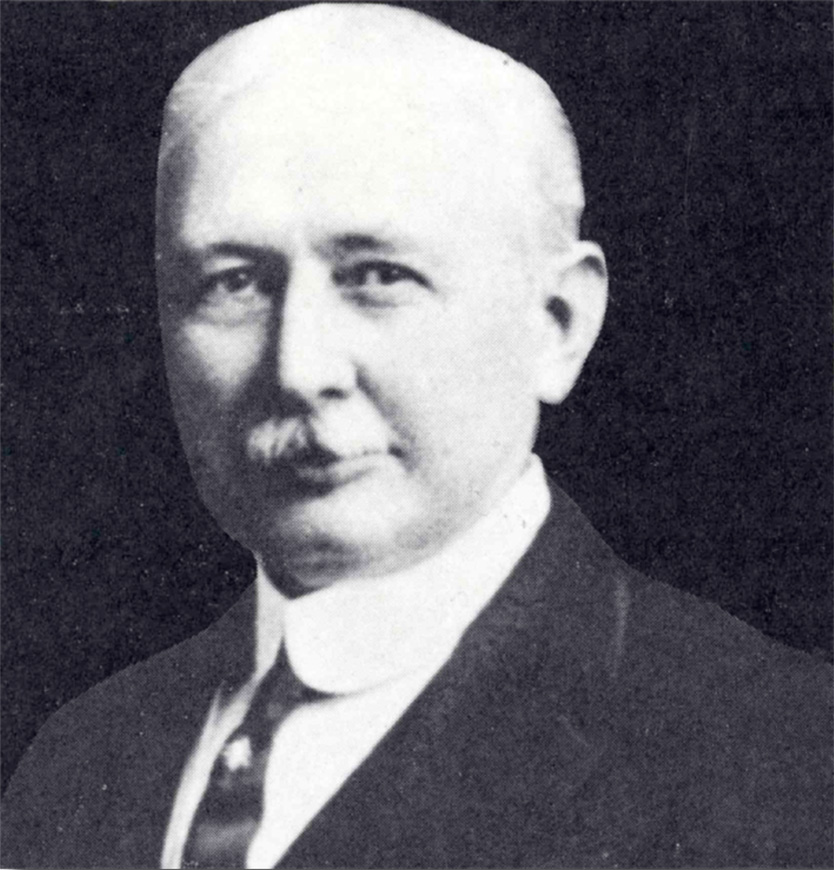 MARTIN DEWEY

    Modified Angle’s classification of malocclusion.

    Champion of non- extraction.
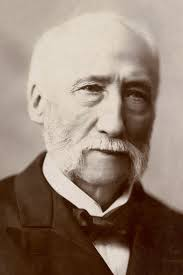 HOLLY BROADBENT 

  1931- cephalometric radiography.
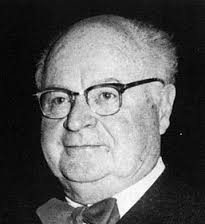 BUONOCARE

   1955 – ACID ETCH Technique.
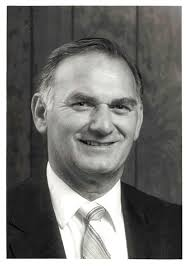 RAYMOND BEGG

   Light wire fixed appliance technique
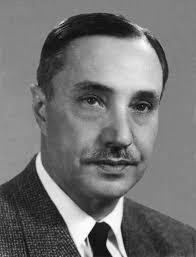 ROLF FRANKEL 

  Function regulator to treat a variety of malocclusion.
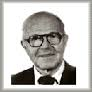 LAWRENCE ANDREWS

    Straight wire appliance
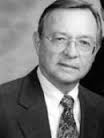 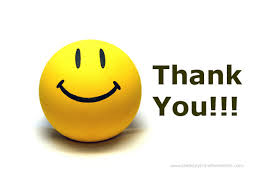